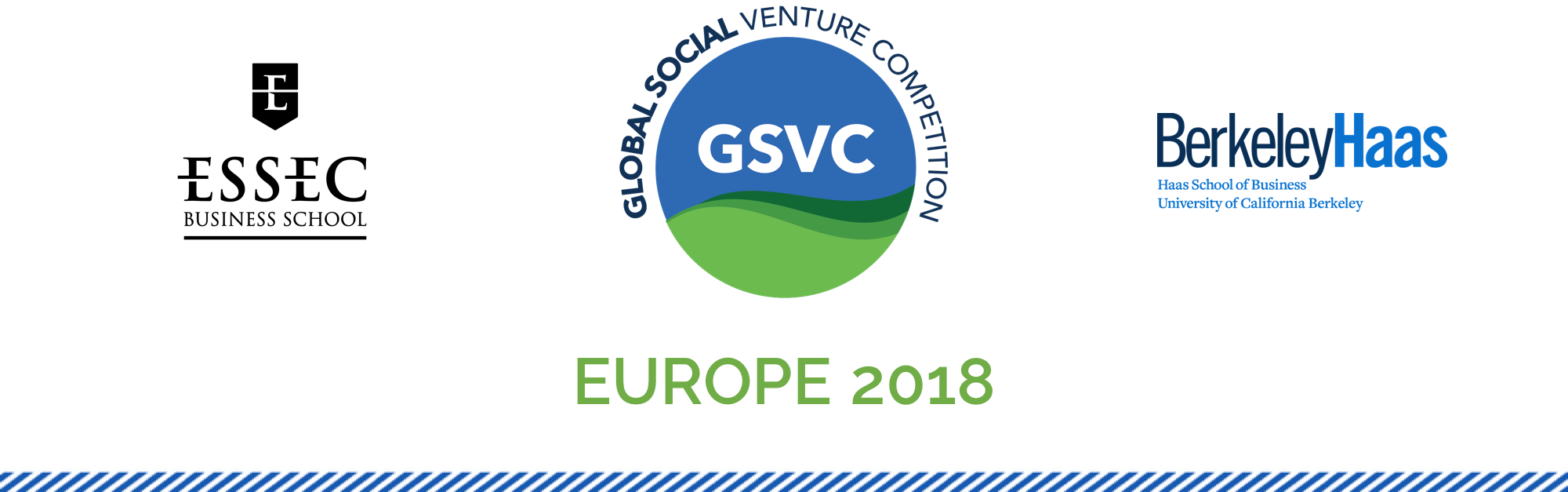 RECNOREC
Recycle non recyclable waste            from France, Europe and International…
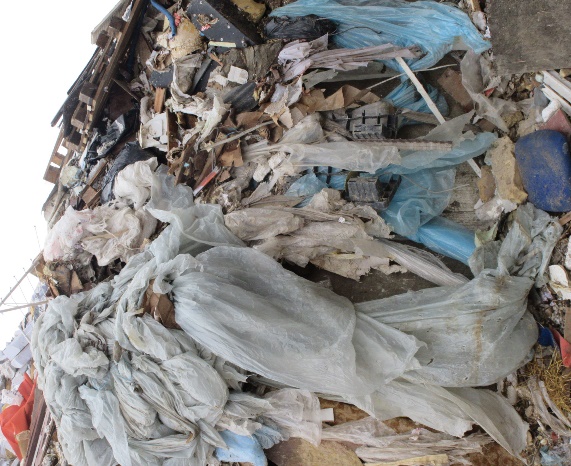 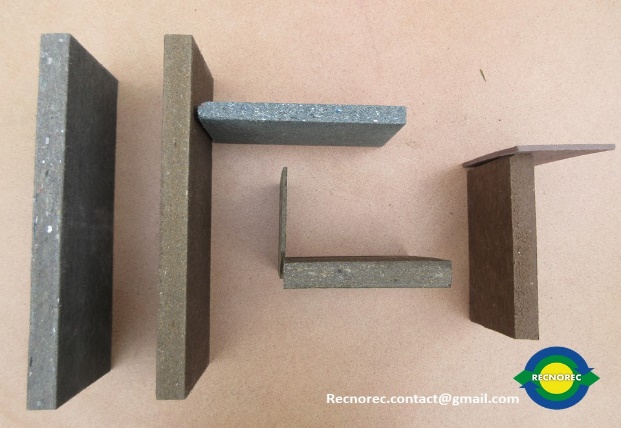 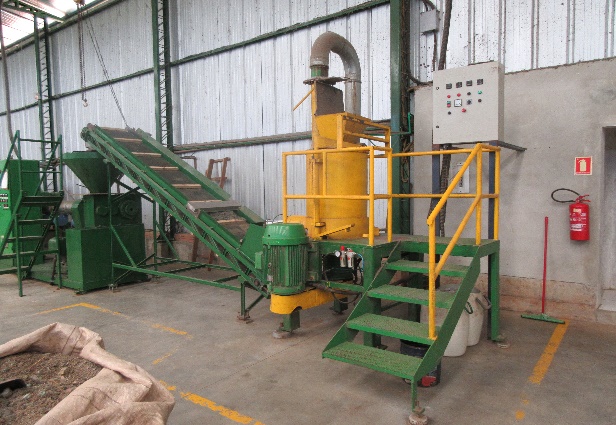 AN AMAZING MATERIAL
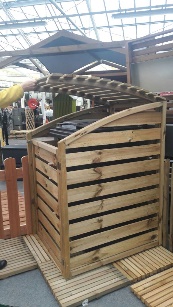 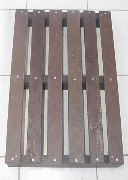 Strong
Soft
Beautiful
Easy to manufacture
Splinterless
Water
Chemical
Weather
UV
Recyclable
Resistant
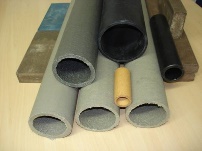 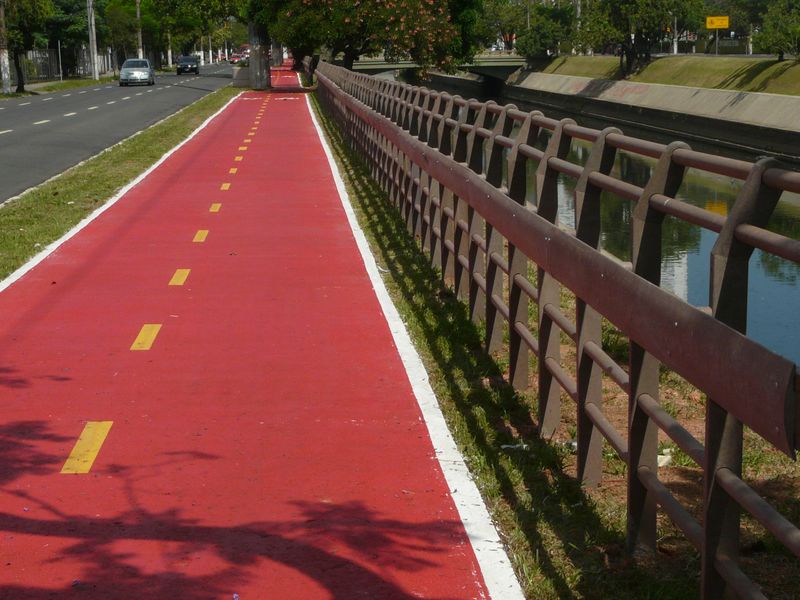 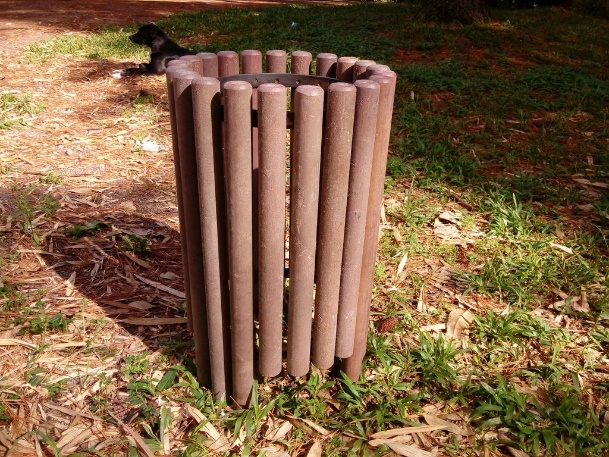 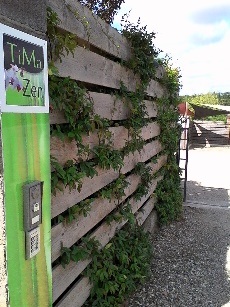 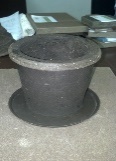 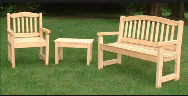 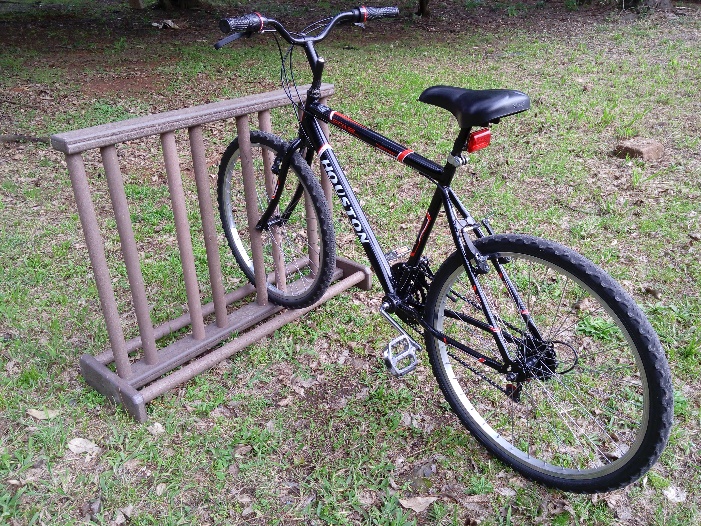 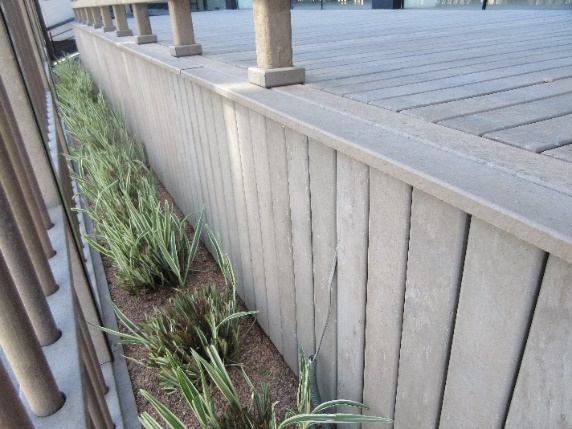 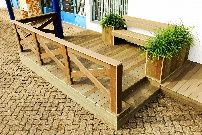 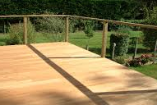 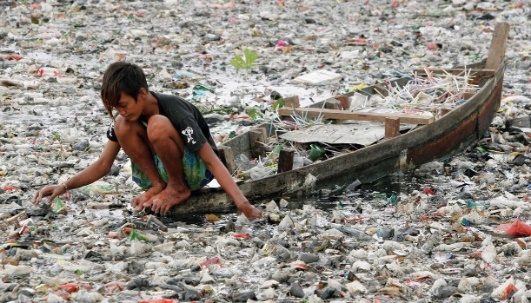 RECNOREC SECONDARY RAW MATERIAL IS A 100% GARBAGE COMPOSITE
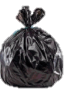 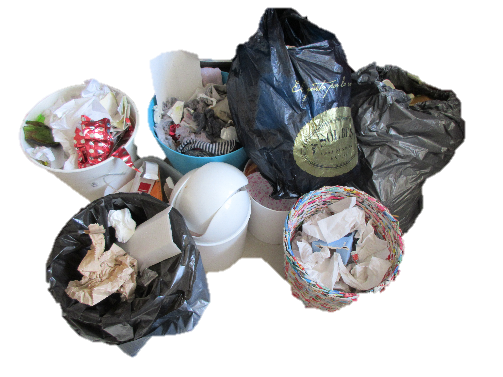 No real decrease
No sustainable solution
FINAL WASTE
150 Million Tons
270 kg/capita/y
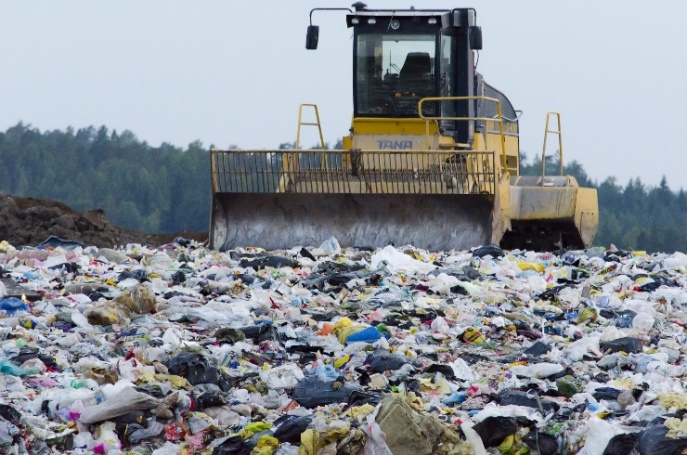 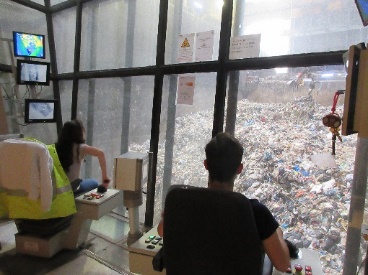 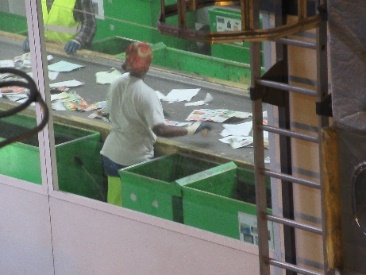 Sanitary drama
Environmental today and long-term disaster
All countries and natural areas are impacted
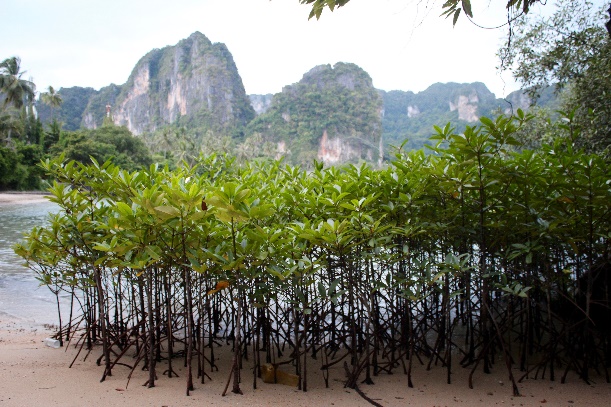 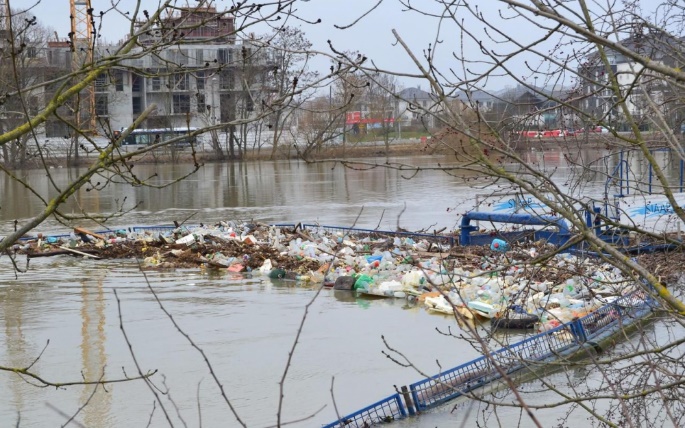 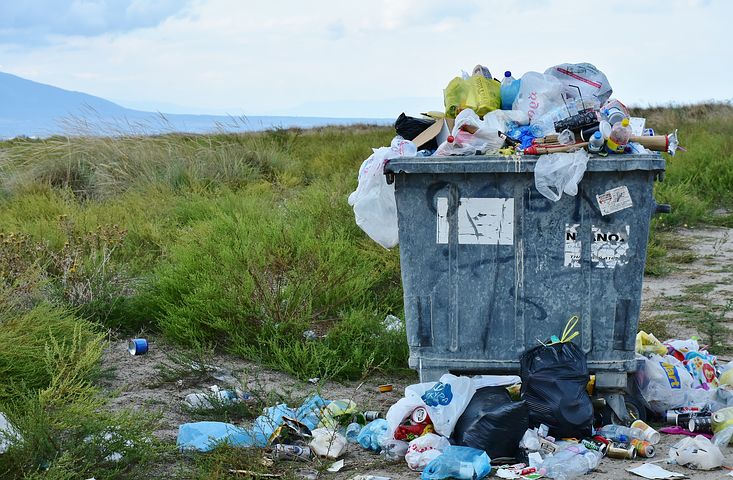 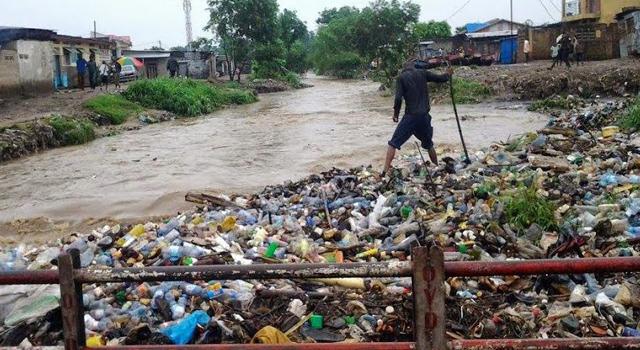 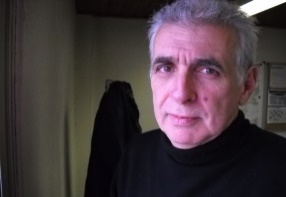 AN OBVIOUS COMMITTMENT 
THROUGH AN AMBITIOUS VISION
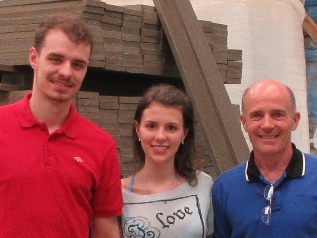 A growing team around Ugoline and Oksana, the 2 co-founders
Future staff, key partners
Sponsors and many other contributors
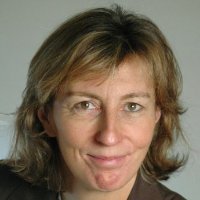 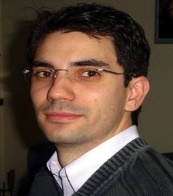 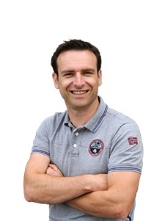 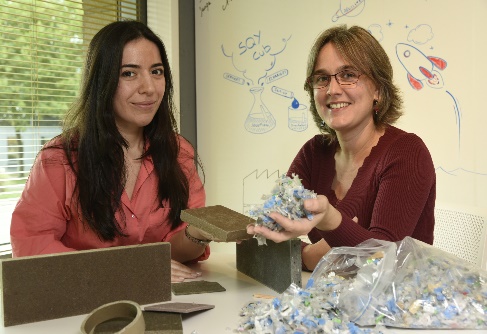 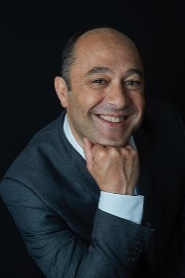 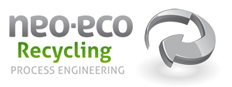 RECNOREC dream can come true :
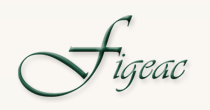 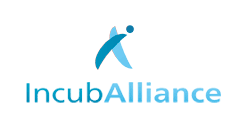 Let’s build together 
a « positive-waste » society !
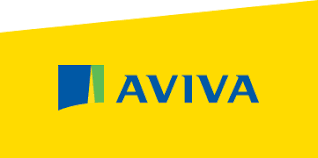 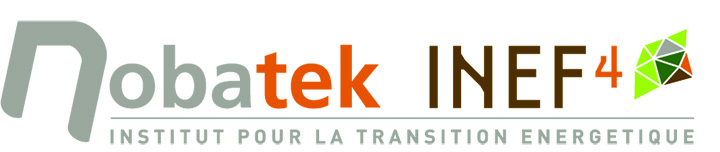 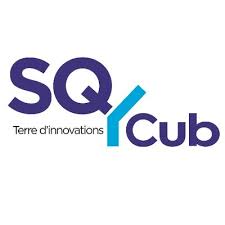 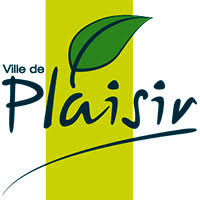 Composite competitors // RECNOREC
Produce recyclable 
composite 
from non-recyclable
garbage
Produce non-recyclable 
composite 
from wood and plastic
recyclable waste
RECNOREC OFFERS HIGHLY EFFICIENT SOLUTION
RECNOREC 4 major issues
1-Plastic waste management (-> innovative technology)
2-Natural recources preservation (-> alternative to wood and plastic)
3-Industrial relocation (-> local plants)
4-Inclusion and social mixity (-> modern and fair wealth-sharing)
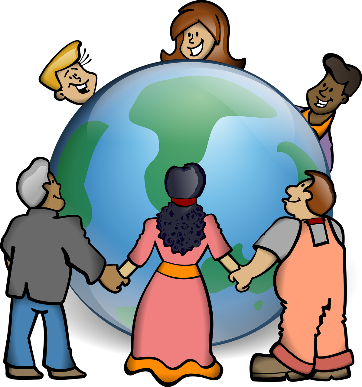 1 Ton waste recycled by RECNOREC 
=
1 Ton landfill avoided
=
1 Ton sustainable and affordable material produced
= 
1 Ton natural resources preserved
RECNOREC SOLUTION 
FOR SOCIAL AND ECONOMIC BENEFITS
Social business
network
An industrial network
Local-scaled plants
Environment-friendly partners
Short-channels economy
Promote local production
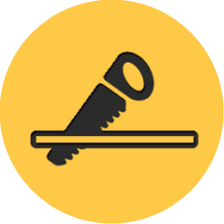 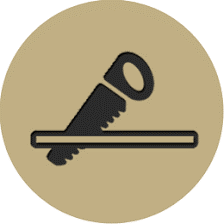 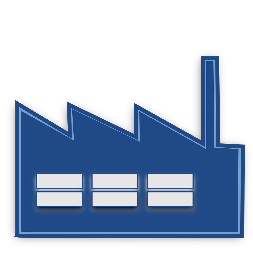 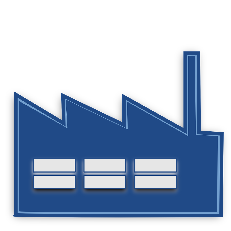 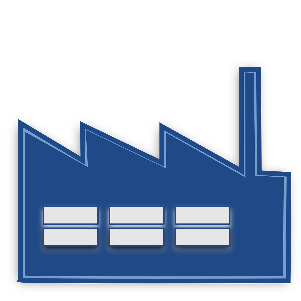 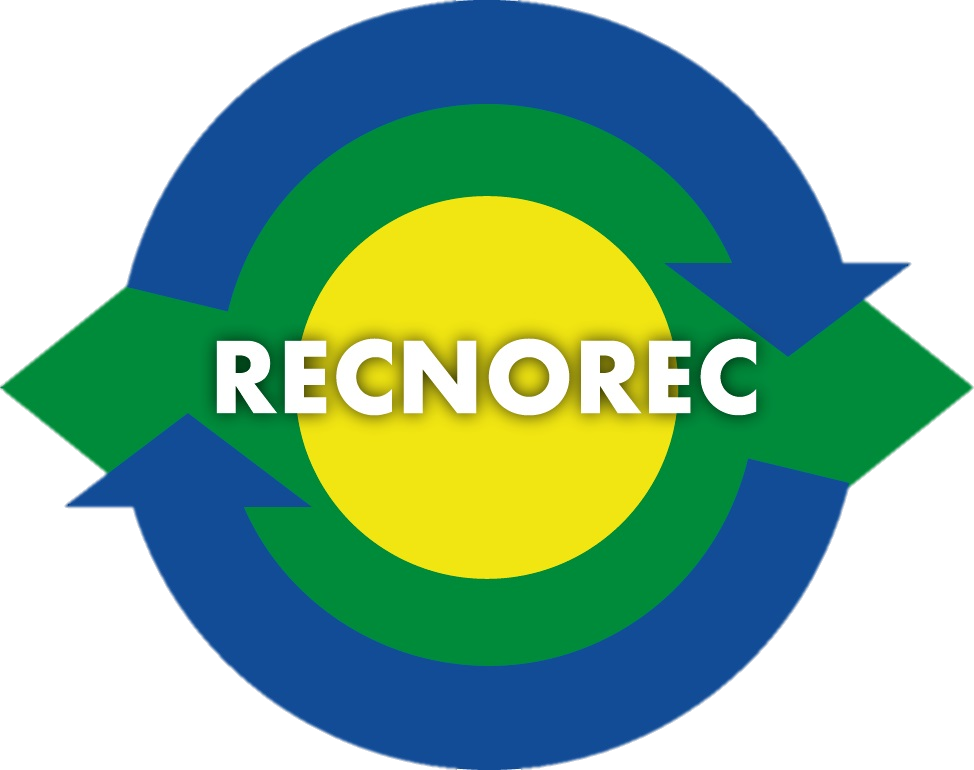 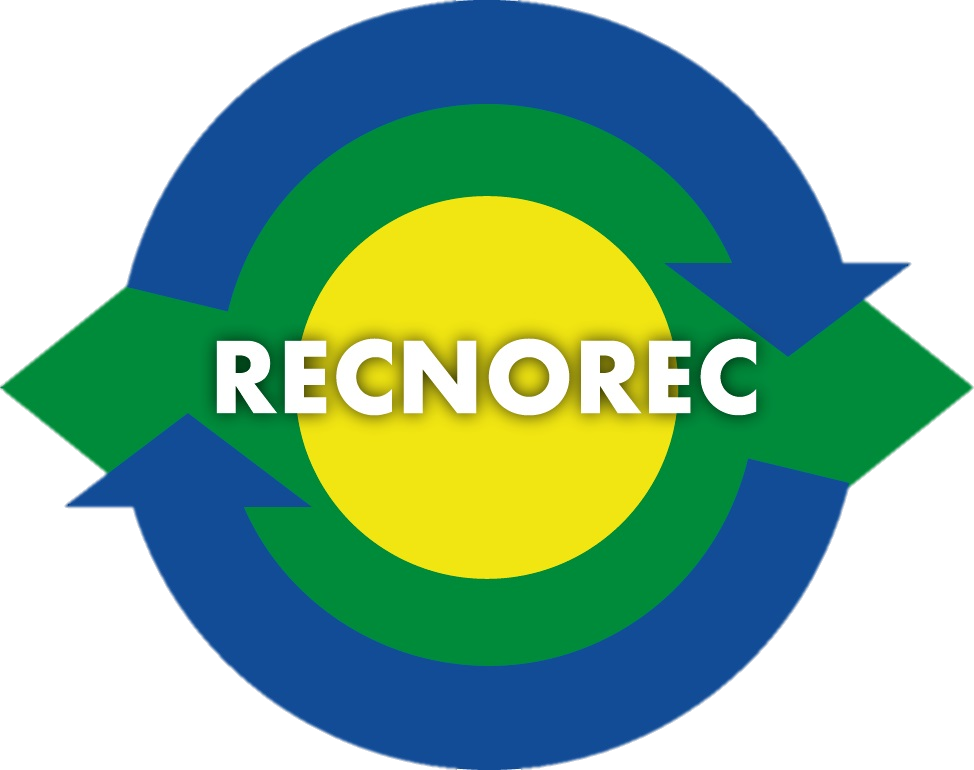 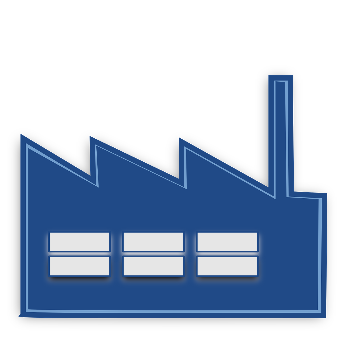 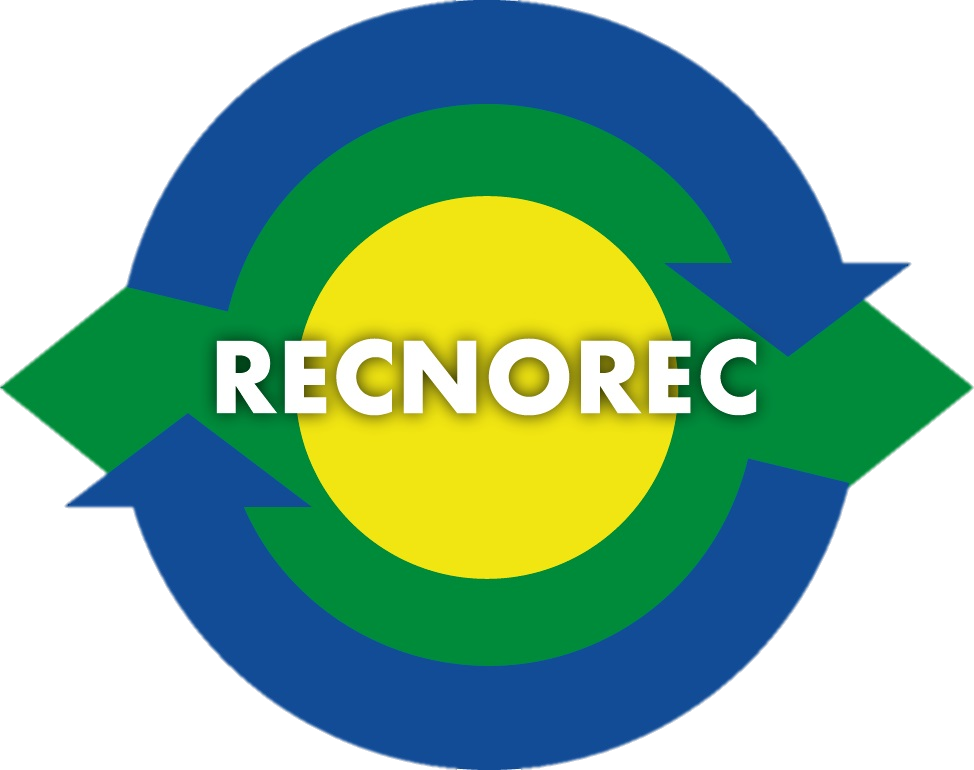 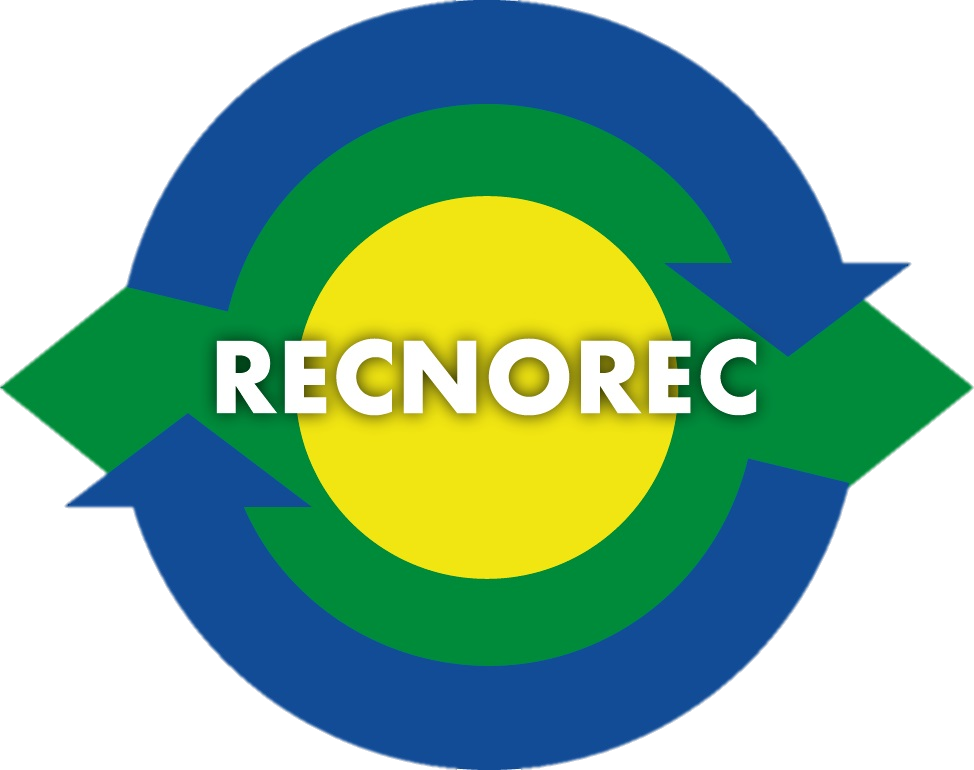 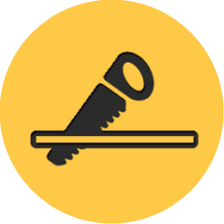 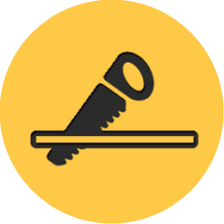 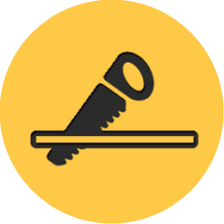 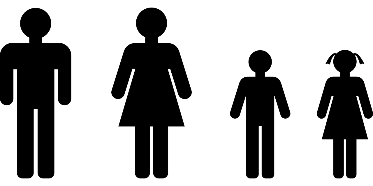 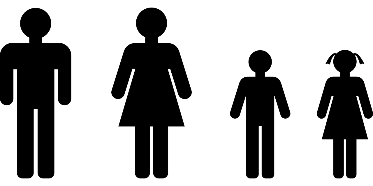 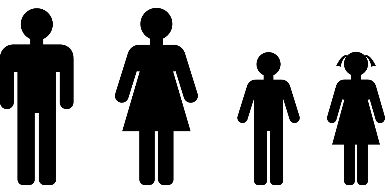 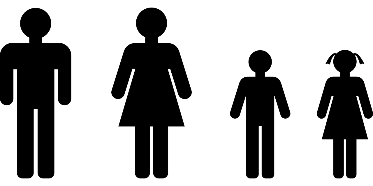 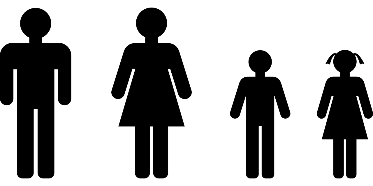 Minimum 30 created jobs / plant
Consolidate local economic network and existing jobs
Partnerships with local craft-people
Inclusion and diversity
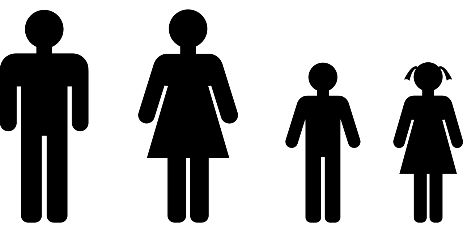 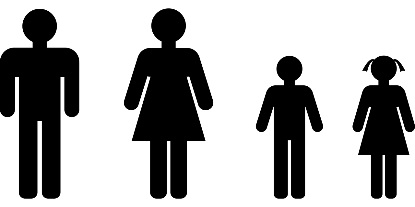 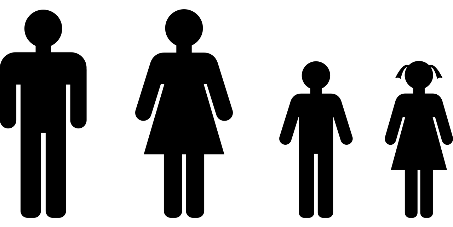 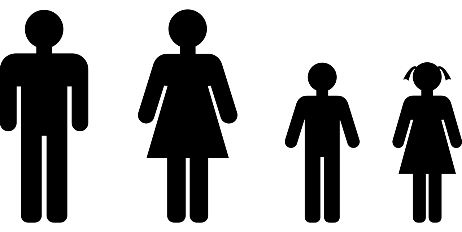 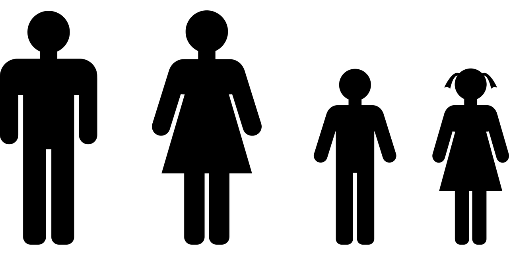 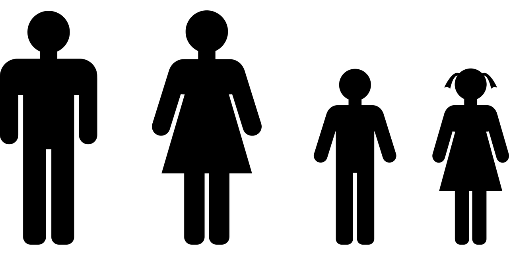 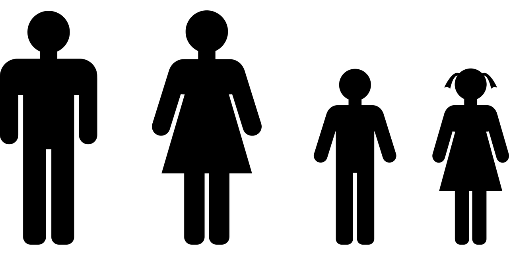 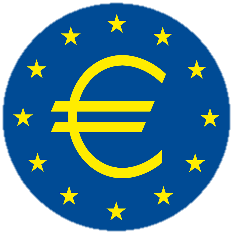 Less public charges
Limit unemployment
More local growth
Improve environmental targets
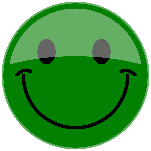 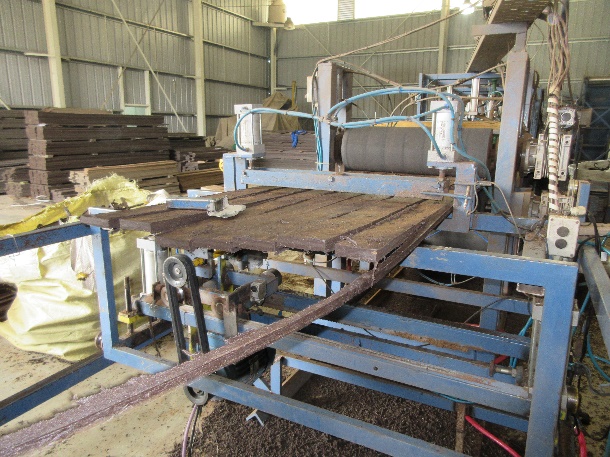 RECNOREC INCREDIBLE TECHNOLOGY
Already operating
Craft-technology small scale
Various plants in South-America
Empirical and family know-how
Passionate Social entrepreneurs
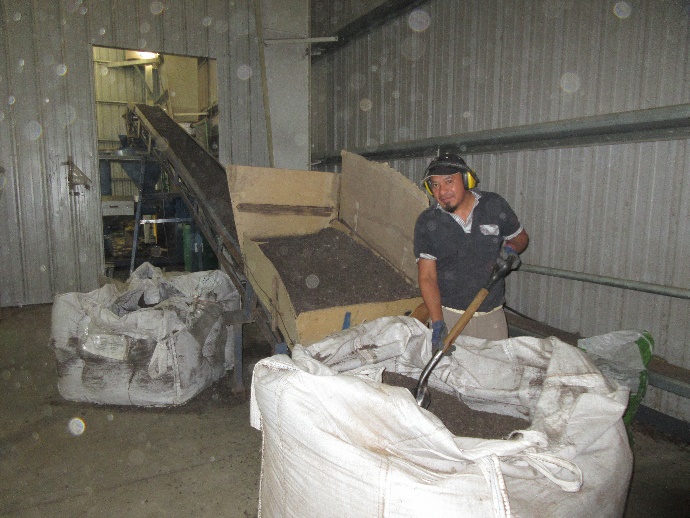 Large range of waste
Local municipal waste
Farmers dirty plastics
Industrial waste
etc
Machines operate through specific waste « recipes »
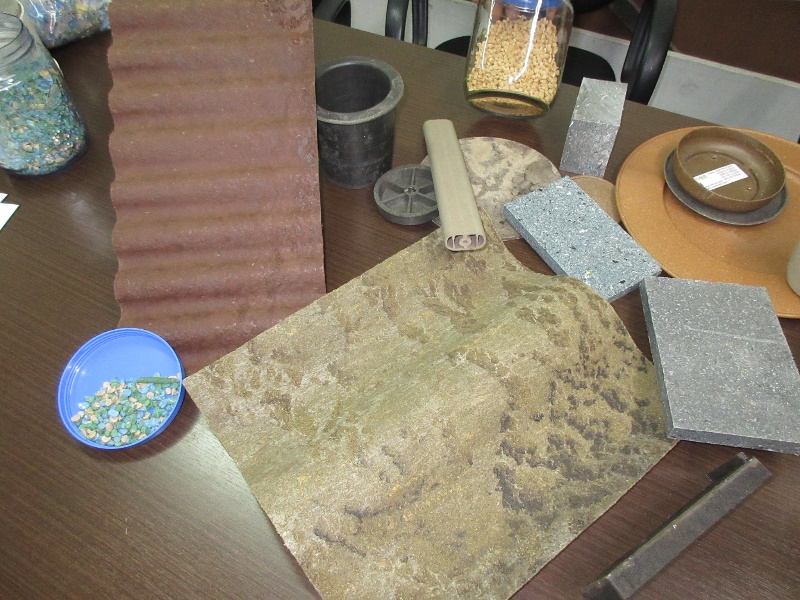 Large range of applications
Beautiful recyclable material 
Strong and multi shapable
RECNOREC PLANS AN INDUSTRIAL SCALING-UP THROUGH 3 STAGES
2018-Worshop: transform Final Waste into sustainable material
Adapt to local waste
Find best applications
Create Social industry operational model
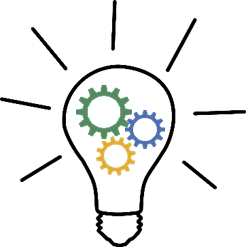 R&D + innovation
x 100
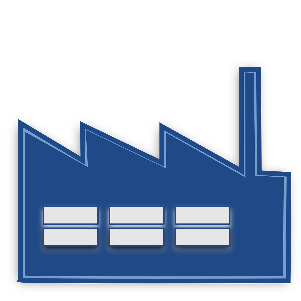 2019-Prototype: scale up craft-technology
From 300 Tons/y to 30 000 Tons/year
Scaled for 200 000 inhab 30% final waste
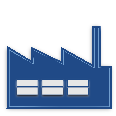 Social business
2021-Industrial Plants: a plant for each territoryLocal scalable waste solution
Minimum transport
Maximum job creations
Inclusion and diversity
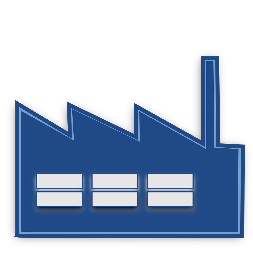 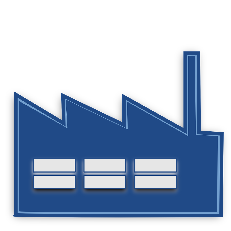 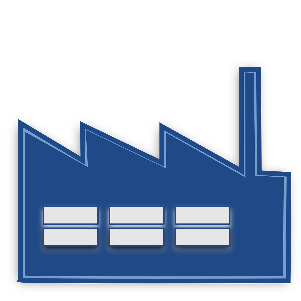 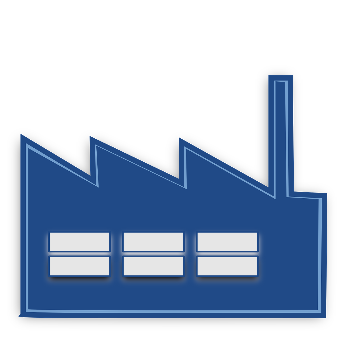 RECNOREC IMMEDIATE, SHORT AND MEDIUM TERM…
Workshop (mid 2018)
20 kg/hour
Investment 30 k€
R&D cost 100 k€
Other cost 170 k€ 
2 persons
Turnover 10 k€
1st Plant (2021)
30 000 Tons/year
Investment 12 000 k€
R&D cost 800 k€
Other cost 7 500 k€
30 persons
Turnover 12 600 k€
Prototype (Mid 2019)
500 Tons/year
Investment 800 k€
R&D cost 300 k€
Other cost 550 k€
6 persons
Turnover 130 k€
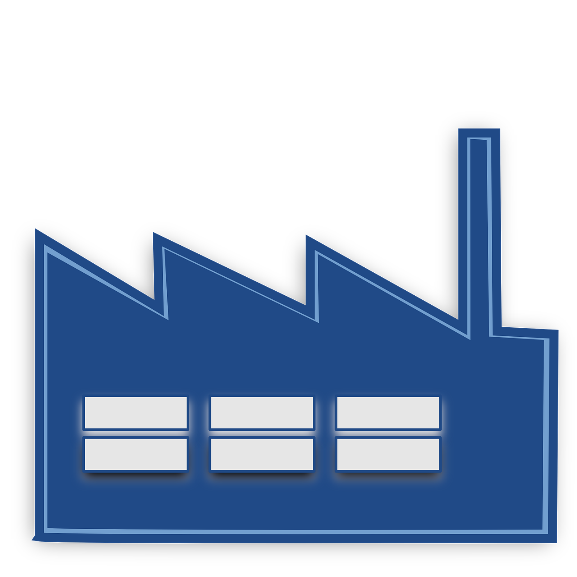 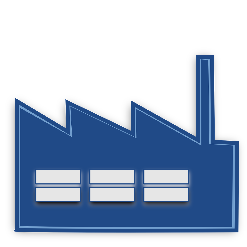 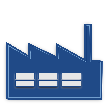 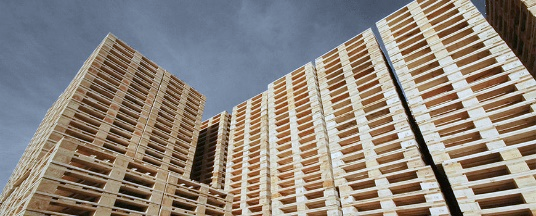 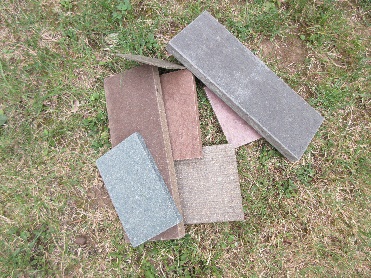 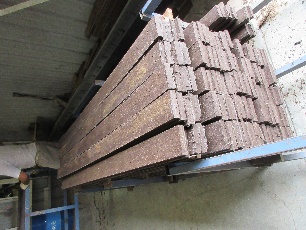 TOMORROW with GSVC2018…
How will RECNOREC use the grant in 2018 ?
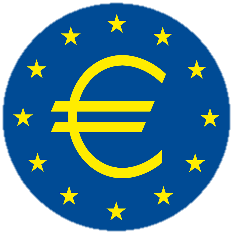 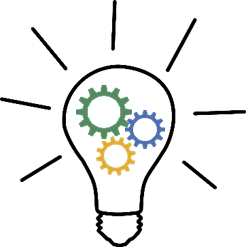 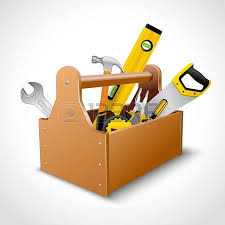 3000€                  2 palets imported material for test          s

10 000 €                40% pilot machines

25 000 €               100% pilot machines

40 000 €                100% pilot machines + workshop arrangement 
+ 6 months operating to produce our samples
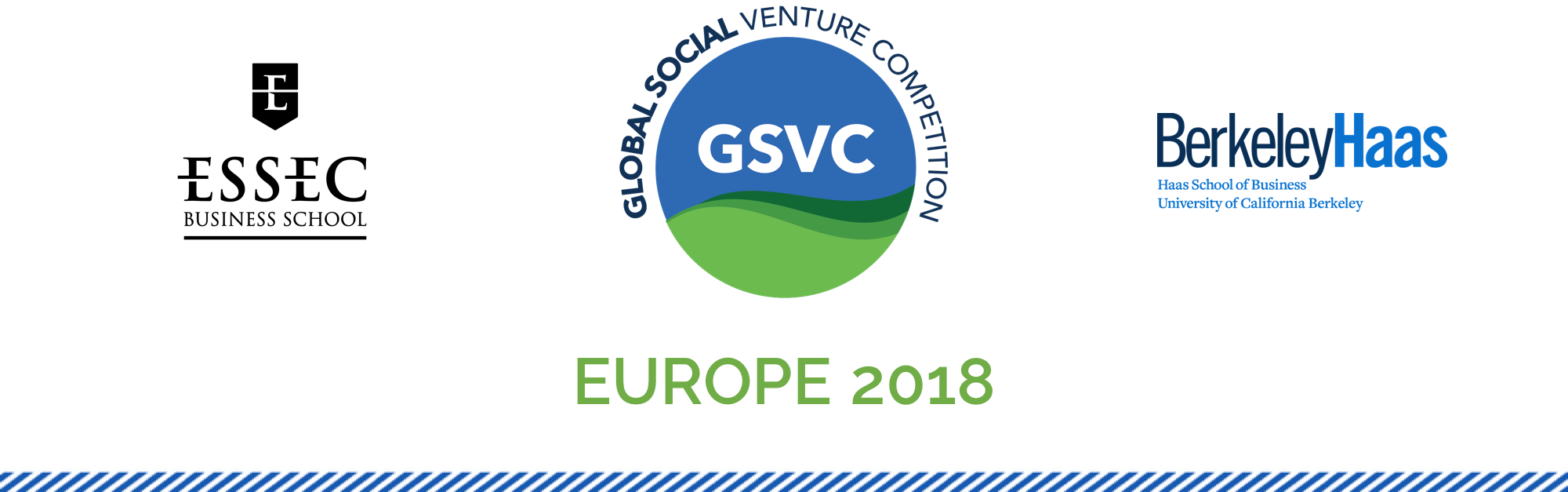 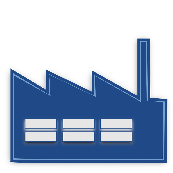 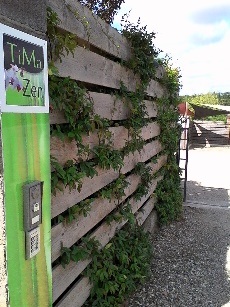 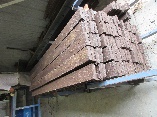 Help us build next year our mini-plant
 to transform 500 first Tons…
RECNOREC TRADITIONNAL RECYCLING BUSINESS MODEL
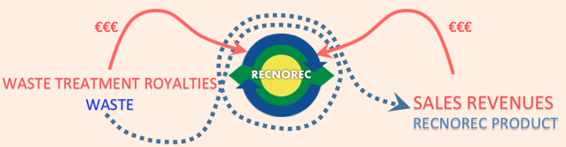 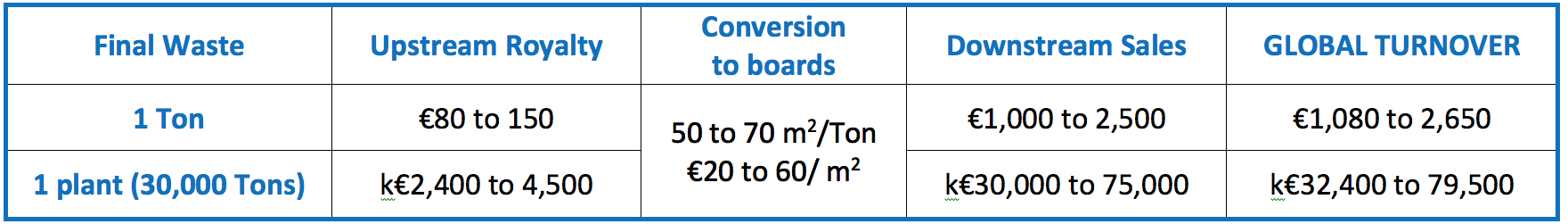 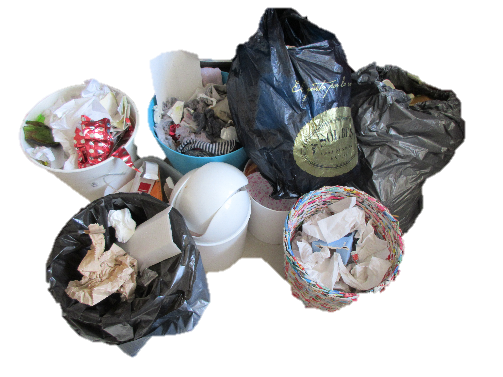 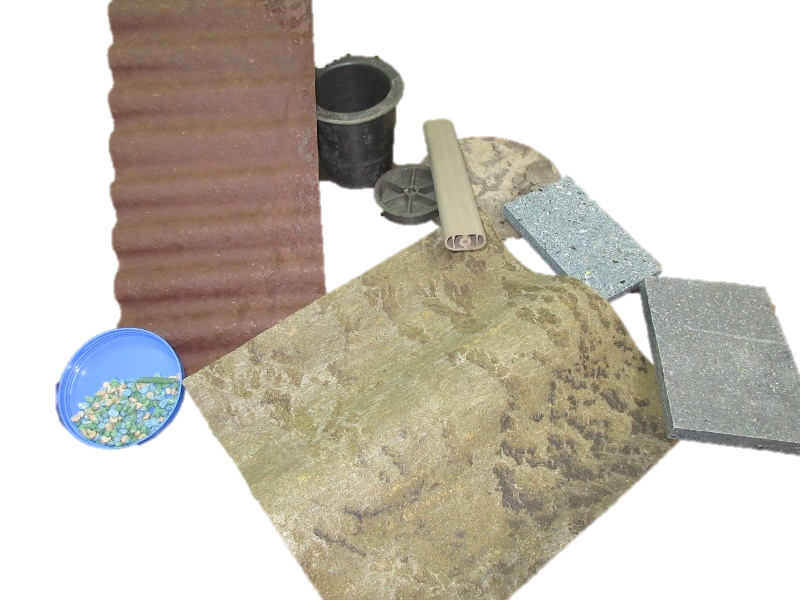 Preparing POC (2018)
RECNOREC IS REGISTERED AS SOCIAL BUSINESS
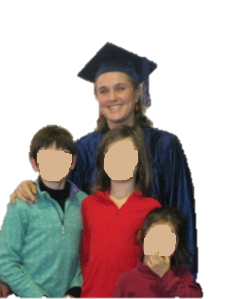 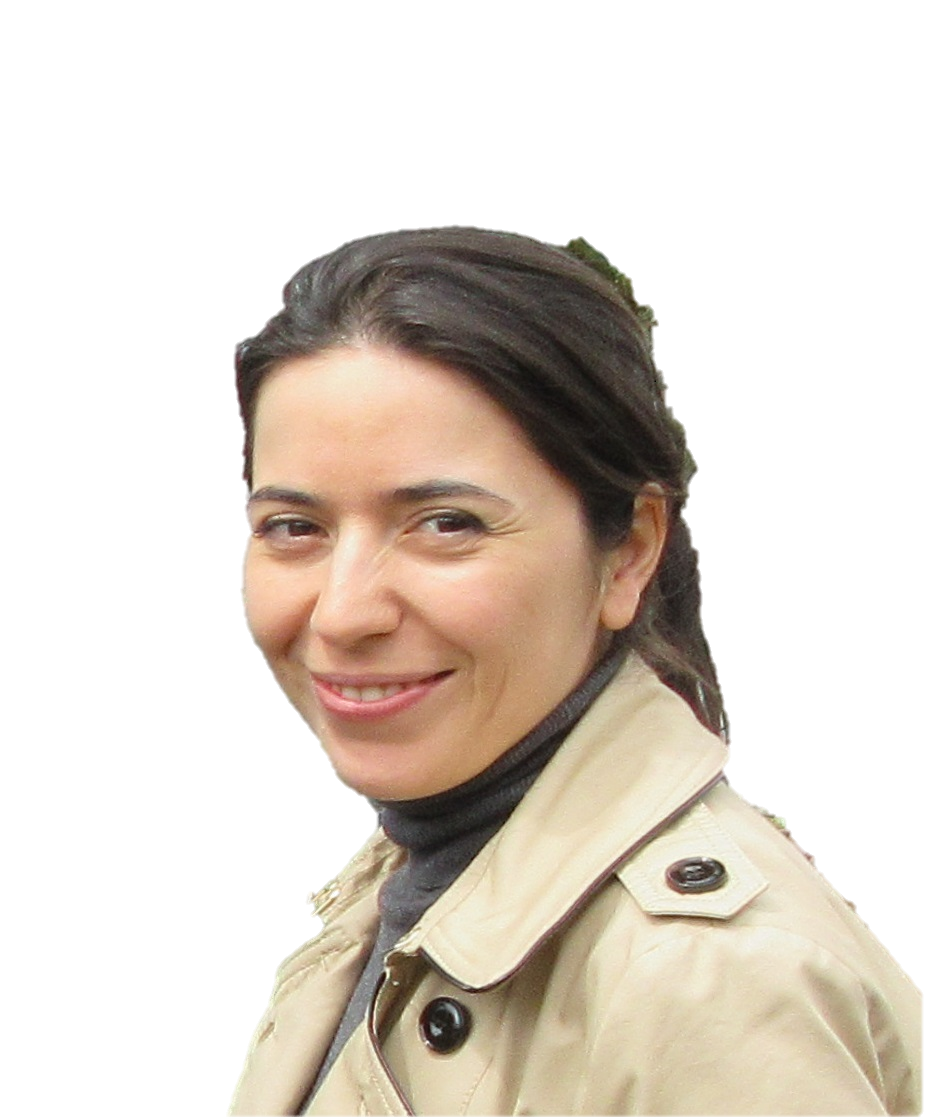 After 20 years Environment management background
2015 meeting with Oksana
2017 graduated from Social business management
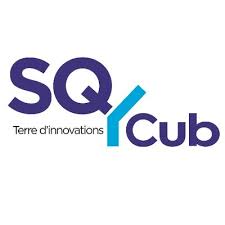 Hosted in territorial SQYCub incubator (2017) 
First local partnership projected on 220 000 inhab area
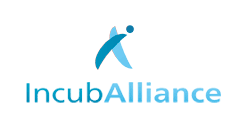 A Social Simplified Joint-Stock Company (2018)
(French Social SAS)
Social Business fundamentals Statute
An reliable and ambitious industrial project…From Brazil… to France… to International
Thank you for your attention